Логопедическая игра «Гусеница»
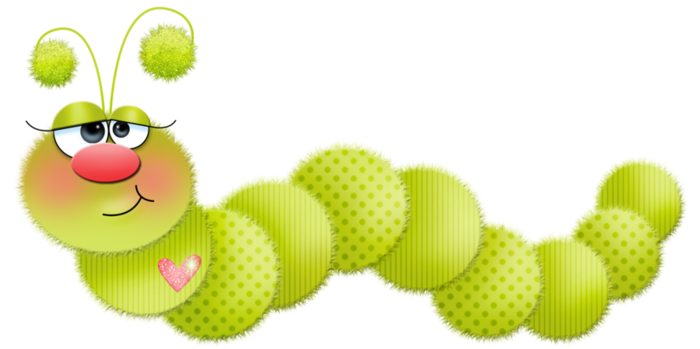 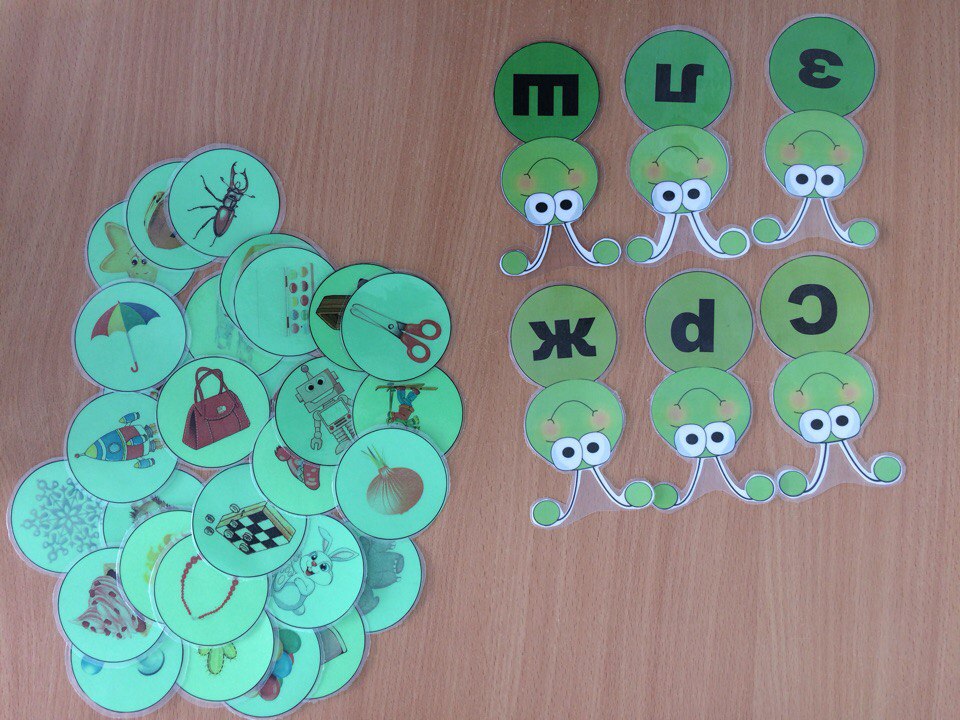 Вариант 1.
Цель: автоматизация звуков в словах.
Ход игры:
   Кладём перед ребёнком голову гусеницы с нужным  звуком, ребёнку предлагается собрать тело гусеницы, выбрав только те кружки, в которых встречается заданный звук.
+задание для развития речи:
    После того, как гусеница собрана, можно предложить воспитаннику составить предложения с каждым кружком.
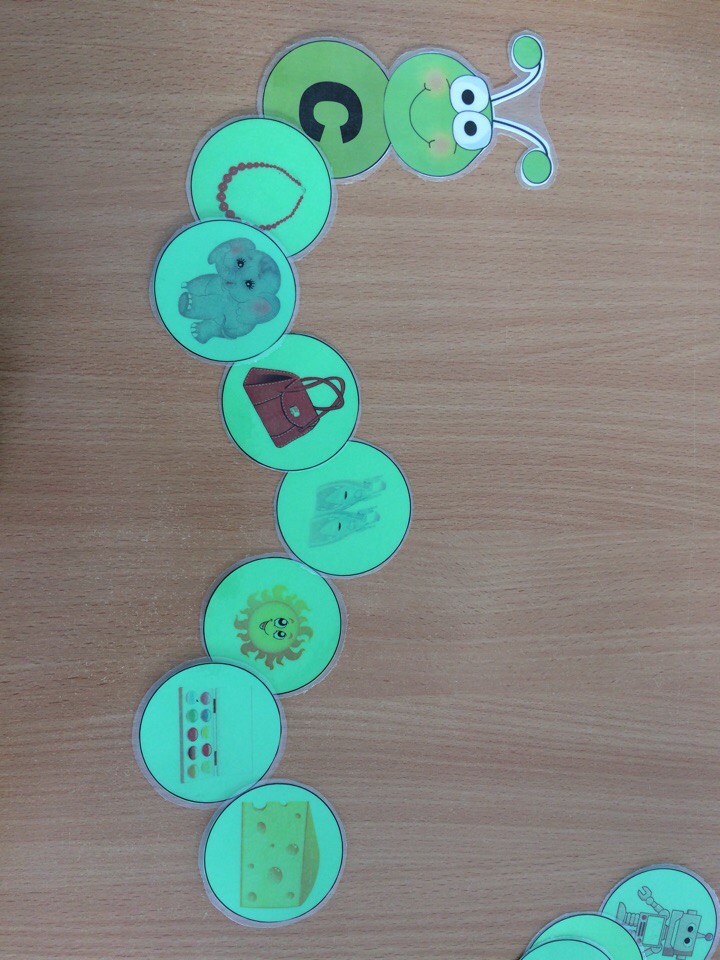 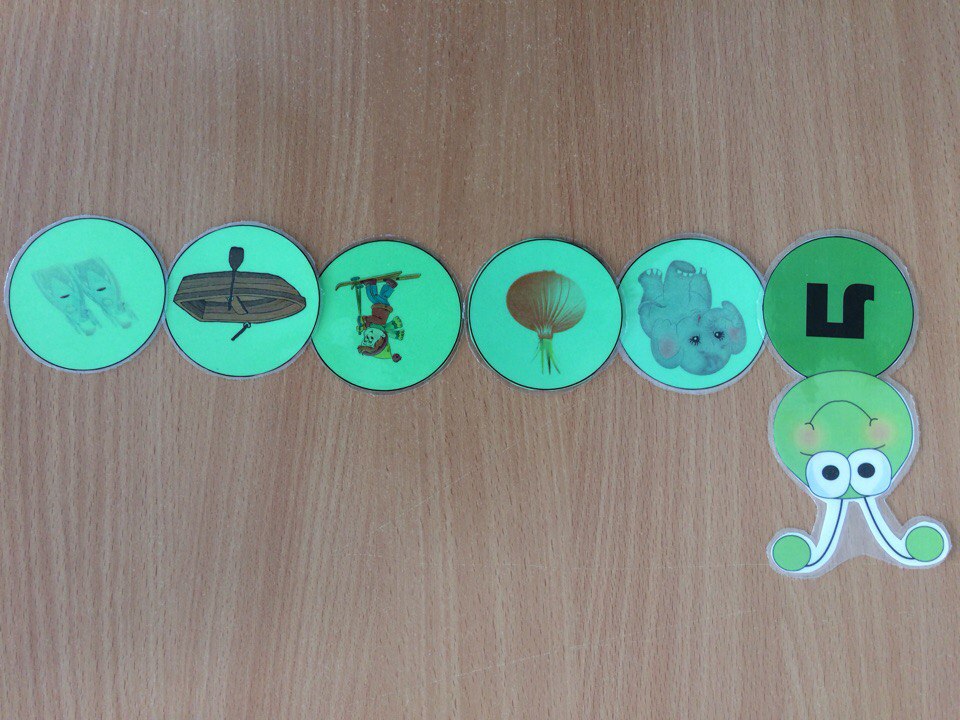 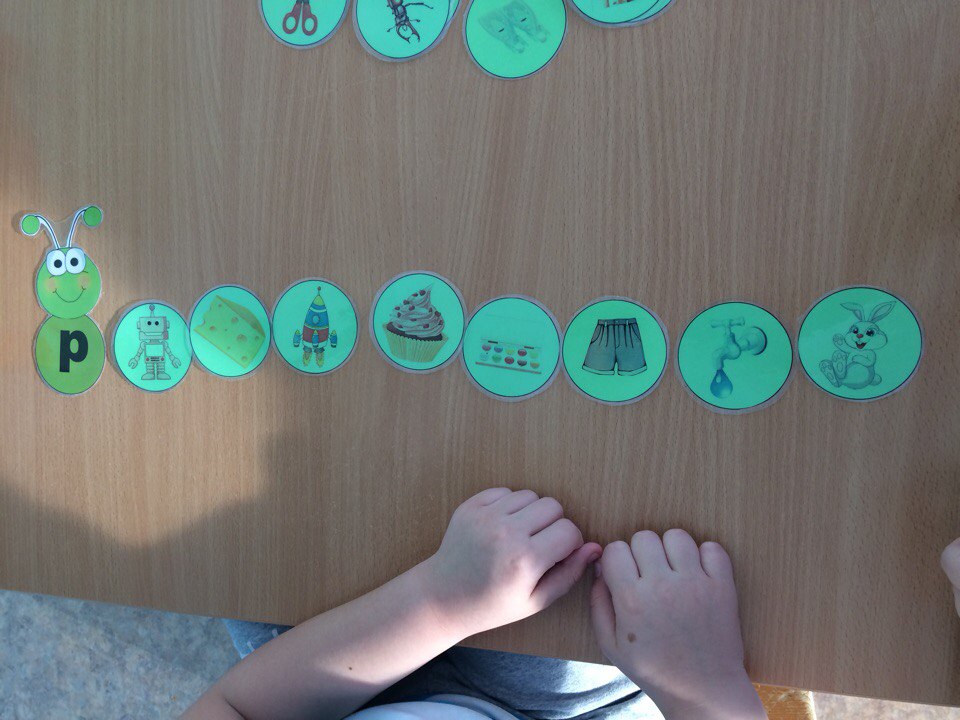 Вариант 2.
Цель: дифференциация звуков.
Ход игры: кладём перед ребёнком сразу две головы гусеницы с созвучными звуками, задача ребёнка правильно распределить кружки.
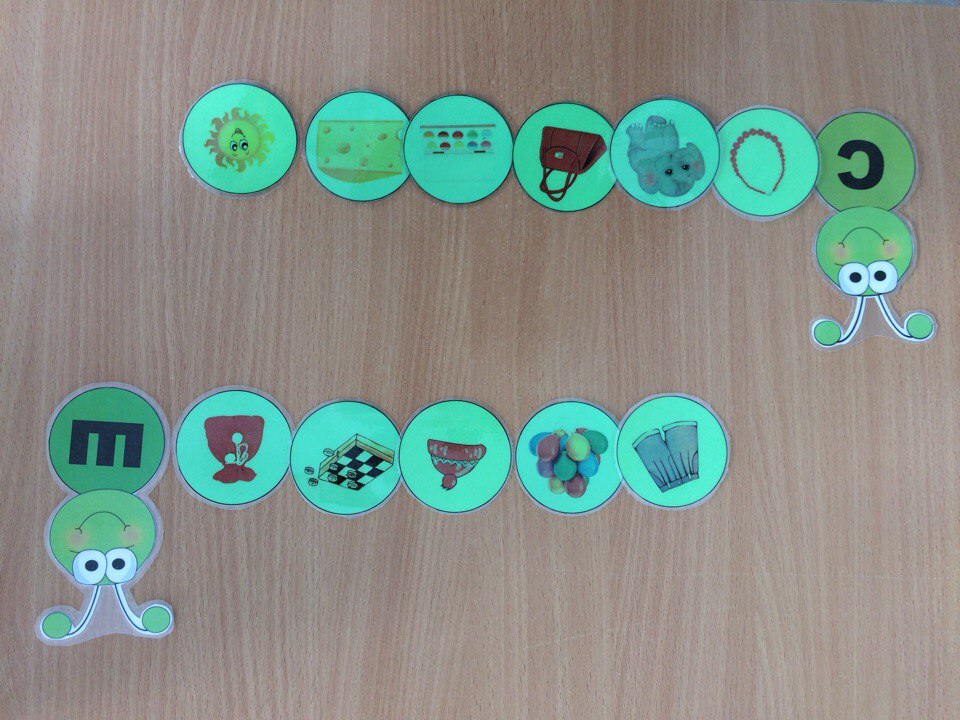 Спасибо 
за
внимание!